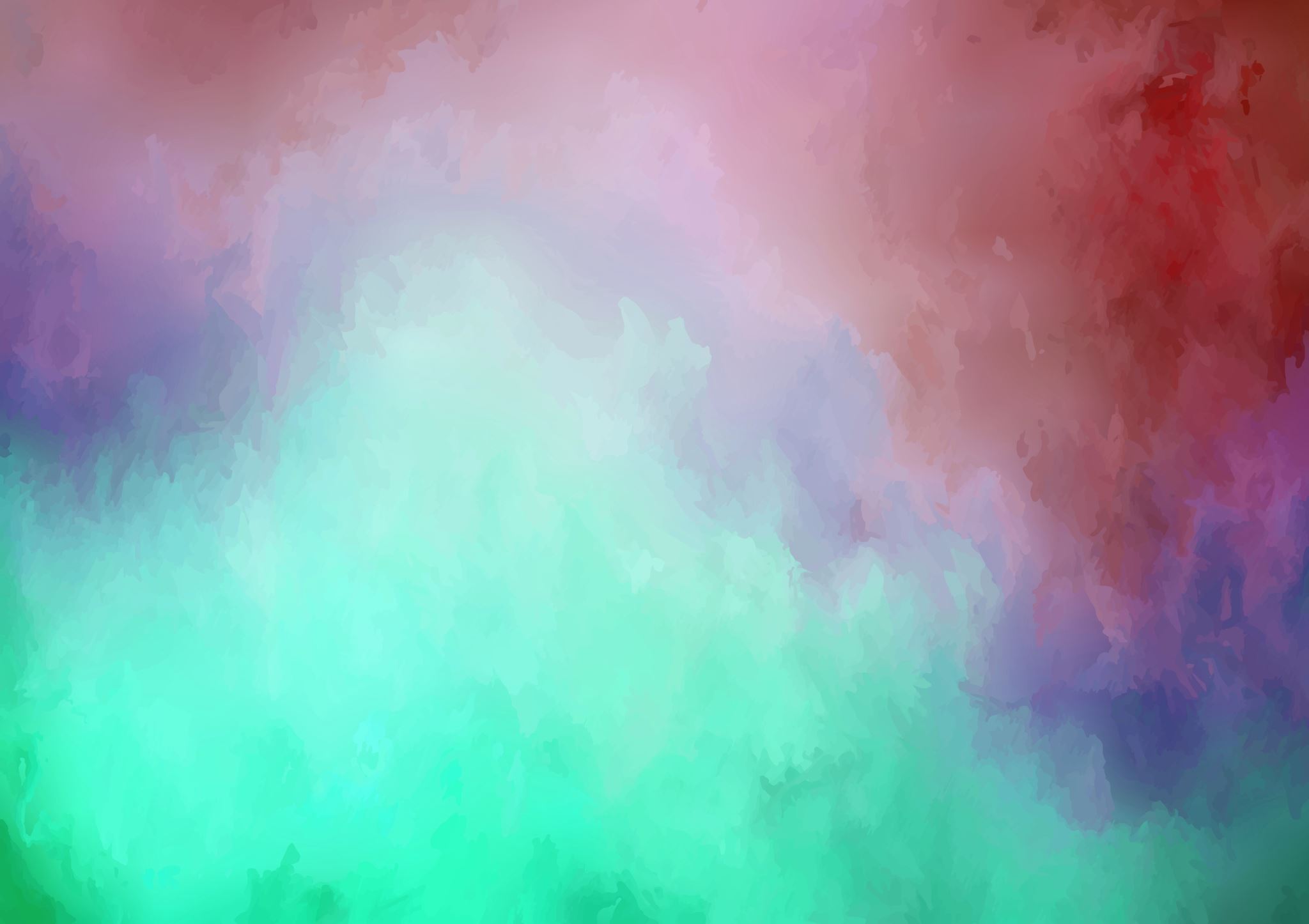 The Character of Iago in ‘Othello’ by William Shakespeare
Ms Deasy
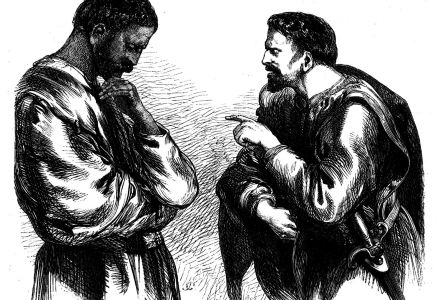 Evil, malevolent, malicious, devilish
Cynical, negative, contemptuous
Unprincipled, amoral
Jealous, envious
False, treacherous, hypocritical
Shrewd, astute, perceptive
Inventive, resourceful
Ruthless, callous, cruel
Remorseless, unrepentant
Key Adjectives
This Photo by Unknown Author is licensed under CC BY
Iago has no principles or loyalties. He is being entirely driven by self-interest, ‘I follow but myself. Heaven is my judge, not I for love and duty’. 
He does not believe in the idea of love, regarding it only as a ‘sect or scion’ of lust. Relationships between men and women are reduced to the level of animal behaviour. 
When he conjures up an image of Desdemona and Cassio’s imagined lustful activity, he describes them as being ‘as prime as goats, as hot as monkeys’. 
He has a contemptuous attitude towards women (‘You rise to play and go to bed to work’), being particularly disparaging towards his own wife, Emilia, ‘You are a fool, go to’.
A Deeply Cynical Character:
He is envious and resentful of anyone who is in any way superior to him. 
On a professional level, he is envious of Cassio who was promoted ahead of him. He also envies Cassio because he has ‘a daily beauty in his life’ that makes him ‘ugly’ by comparison. 
He is jealous of Othello’s ‘constant, loving, noble nature’ and the love that he and Desdemona share. 
Iago is also eaten up with sexual jealousy, suspecting both Othello (‘It is thought abroad that ‘twixt my sheets he has done my office’) and Cassio (‘I fear Cassio with my night cap too’) of having been Emilia’s lovers.
Jealousy is a central feature of Iago’s make-up:
Iago has an impressive and formidable array of talents. He effortlessly manipulates those around him. 
He is a shrewd judge of character, expertly identifying, and then exploiting human weakness. He takes advantage of Roderigo’s hopeless infatuation with Desdemona, Cassio’s weakness for alcohol and Othello’s open, trusting nature. 
He also capitalises on Desdemona’s fundamental goodness to help him create ‘the net that shall enmesh them all’. 
For much of the play the other characters are nothing more than Iago’s puppets. His manipulative ability is showcased in the temptation scene when, with nothing more than insinuations and extremely flimsy ‘evidence’, he transforms Othello from a contented husband into a jealous monster.
An Evil Genius?
Iago has the ability to ‘think on his feet’, turning every situation to his own advantage.
 He uses Cassio’s visible discomfort at approaching Desdemona to plant the seed of doubt in Othello’s mind as to his lieutenant’s intentions, ‘I cannot think it that he would steal away so guilty-like’. 
In the confusion over Roderigo’s attempt on Cassio’s life, Iago takes the opportunity to kill his dupe because he had become a threat to him. When Bianca arrives on the scene, he accuses her of involvement in the attack on Cassio in order to deflect attention from his own role in the incident. 
One of the greatest of Iago’s evil talents is his ability to disguise his true self by convincing everyone else that he is something that he is not. 
Iago is consistently described as ‘honest’ and ‘good’. Remarkably, all three of the people Iago set out to destroy look to him for advice because they regard him as a good friend.
Quick Witted:
Iago invokes the help of ‘all the tribe of hell’ in his malevolent scheming and clearly identifies himself with diabolical forces, ‘Divinity of hell! When devils will the blackest sins put on, they do suggest at first with heavenly shows’. 
He delights in his evil work. When he tells Roderigo to awaken Brabantio, he instructs him to ‘poison his delight . . . incense her kinsmen . . . plague him with flies’. Iago enjoys his engineering of Cassio’s dismissal, ‘Pleasure and action make the hours seem short’. 
He looks forward to deceiving Othello by posing as his trustworthy friend and destroying his peace of mind, saying, ‘Make the Moor thank me, love me and reward me for making him egregiously an ass and practicing upon his peace and quiet even to madness’. 
He relishes his degradation of Othello and abuse of Desdemona, ‘Work on my medicine, work! Thus credulous fools are caught, and many worthy and chaste dames, even thus all guiltless, meet reproach’. 
The diabolical imagery used by and associated with Iago reinforces our perception of him as an agent of evil. At the close of the play Othello describes him as a ‘demi-devil’.
Closely Associated with Forces of Evil:
He does not hesitate to destroy human happiness or indeed life. 
When Roderigo is of no further use to him, Iago callously kills him. While killing Desdemona was not part of his original plan, he is happy to advise Othello to kill her, ‘strangle her in her bed, even the bed she hath contaminated’. 
When he cannot silence Emilia as she proclaims his villainy, he has no qualms about killing her.
Utterly Ruthless:
Ironically, Iago is unmasked eventually by two people for whom he feels nothing but disdain. Belatedly telling the truth about the handkerchief, Emilia finally perceives and proclaims Iago’s villainy, ‘And your reports have set the murder on’. 
While Emilia plays an active role in revealing Iago’s malevolent machinations, Roderigo’s role is a passive one, with the letters found on is body, confirming Iago’s guilt.
Iago’s Villainy is Exposed:
Iago never expresses regret for his callous destruction of human life and happiness. At the close of the play he retreats into a contemptuous silence.
Unrepentant: